السلام عليكم ورحمة الله وبركاته , اهلا سهلا مرحبا بكم
7/30/2021
Md.Nur Hosen .01721035735
1
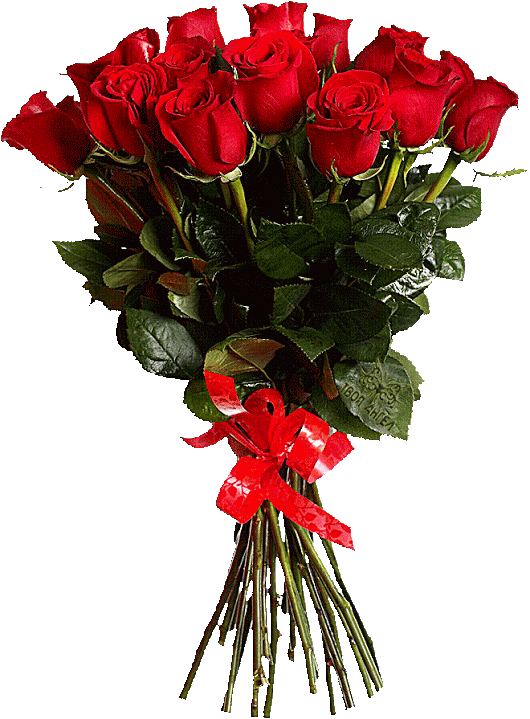 7/30/2021
Md.Nur Hosen .01721035735
2
التعارف للدرس
الصف التاسع
اللغة العربية الاتصالية
الفترة : الاولى
الوقت : اربعون دقيقة
التاريخ : ۹/۵/۲۰۲۱
7/30/2021
Md.Nur Hosen .01721035735
3
التعارف للمدرس
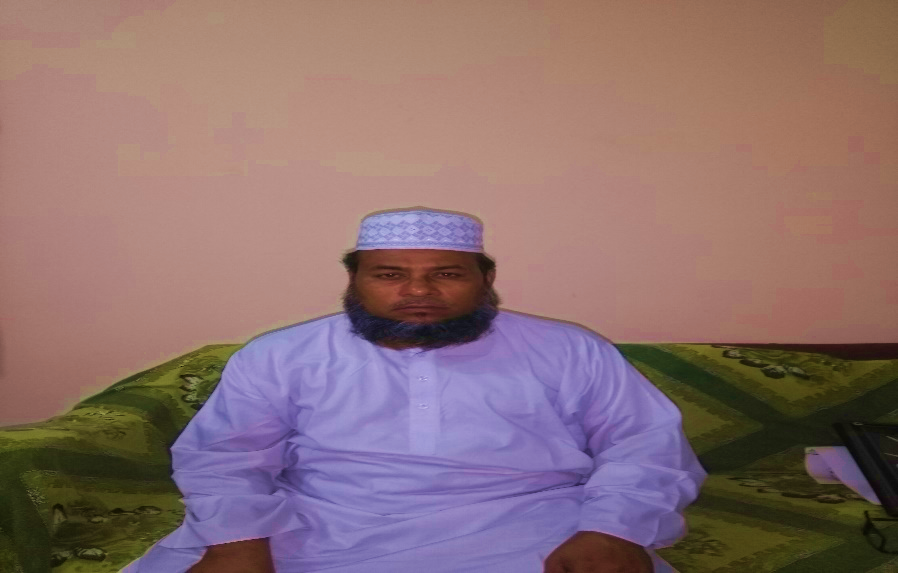 محمد : نور حسين
المنصبي/ التعيين: المعلم المساعد
مدينة العلوم كامل مدرسة، راجشاهي
رقم الجوال :01721035735 
البريد الالكترنيnurhosen51078@gmail.com
7/30/2021
Md.Nur Hosen .01721035735
4
انظروا إلى هذه الاشياء ثم تفكروا وقولوا من يقال عنه
الامام الاعظم ابو حنيفة
7/30/2021
Md.Nur Hosen .01721035735
5
الاعلان للدرس
الامام الاعظم ابو حنيفة رحمة الله عليه
7/30/2021
Md.Nur Hosen .01721035735
6
الالفاظ الجديدة
7/30/2021
Md.Nur Hosen .01721035735
7
النص المدروس
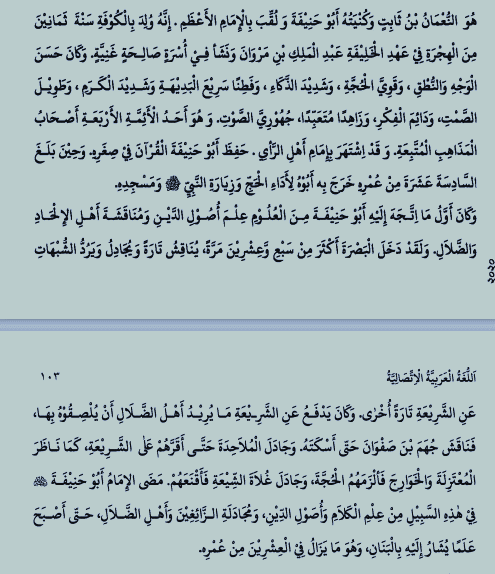 7/30/2021
Md.Nur Hosen .01721035735
8
اجب عن الأسئة التالية 
۱. منى  واين ولد الامام الاعظم ابوحنيفة؟
۲.بين بعض اوصاف الامام الاعظم ابى حنيفة(رح)
۳. منى دخل الامام الاعظم ابوحنيفة البصرة و ماذا يفعل ؟
۴. ماذا يفعل الامام الاعظم ابوحنيفة فى كل يوم ؟
الجواب :
۱. ولد الامام الاعظم ابوحنيفة (رح) بالكوفة سنة ثمانين من الهجرة فى عهد الخليفة عبد الملك بن مروان
۲. بعض اوصاف الامام الاعظم ابى حنيفة(رح) : حسن الوجه, حسن النطق, قوى الحجة ,شديد الذكاء , فطن, سريع البديهة,شديد الكرم, طويل الصمت, دائم الفكر
۳. دخل الامام الاعظم ابوحنيفة البصرة  اكثر من سبع وعشرين مرة يناقش تارة ويجادل ويرد الشبهات عن الشريعة تارة اخرى 
۴. كان يختتم الامام الاعظم ابوحنيفة القرأن فى كل يوم.
7/30/2021
Md.Nur Hosen .01721035735
9
املأ الفراغ بكلمة مناسبة من عندك
۱. ان الامام الاعظم ابو حنيفة  رجلا ....يتق الله فى كل الامور
۲. ولد الامام الاعظم بالكوفة سنة .......
۳. ان اباحنيفة يجادل الملاحدة ويرد عن الشريعة ......
۴. ان الامام الاعظم هو احد من الأئمة ......
۱. ان الامام الاعظم ابو حنيفة  رجلا ربانيا يتق الله فى كل الامور
۲. ولد الامام الاعظم بالكوفة سنة  ثمانين من الهجرة 
۳. ان اباحنيفة يجادل الملاحدة ويرد عن الشريعة الشبهات
۴. ان الامام الاعظم هو احد من الأئمةالمتبعة
7/30/2021
Md.Nur Hosen .01721035735
10
املأ الفراغ بصفة او موصف مناسب من الصندق
الجواب
السوال
۱. اعتقد انك طالبة جديدة 
۲. هل درست  اللغة العربية؟
۳. لماذا تدرسينها مرة ثانبة ؟
۴. احفظى بعض الاحاديث النبوية
۵. هذه نصيحة مفيدة
۱. اعتقد انك .... جديدة 
۲. هل درست ......العربية
۳. لماذا تدرسينها مرة ......؟
۴. احفظى بعض الاحاديث .....
۵. هذه.............. مفيدة
7/30/2021
Md.Nur Hosen .01721035735
11
الاعمال الانفرادى
استخرج من النص الصيغ المضارع ثم حولها إلى الماضى
7/30/2021
Md.Nur Hosen .01721035735
12
الواجب المنزلى
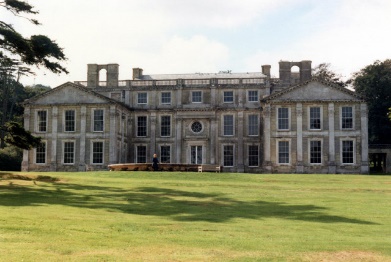 اكتب فقرة مختصرة على الامام الاعظم ابو حنيفة  رح
7/30/2021
Md.Nur Hosen .01721035735
13
شكرا لكم بحسن تعاونكم العظيم 
مع السلامة وإلى اللقاء
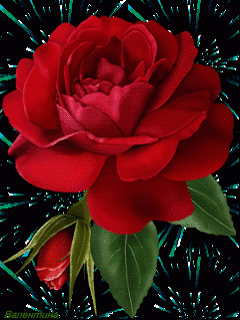 7/30/2021
Md.Nur Hosen .01721035735
14